Ch 6: Mobile Services and Mobile Web (Part 2)
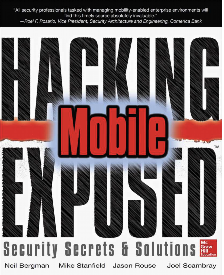 CNIT 128:
Hacking Mobile Devices
SAMLSecurity Assertion Markup Language
What SAML Does
XML-based framework
Exchanges authentication and authorization data between
An identity provider (IdP) and
A service provider (SP)
Used by many organizations and mobile web apps for single sign-on (SSO)
Three Use Cases for SAML
Single sign-on
User logs into one system
Other systems share the authentication/authorization information
No need to log in again
Federated identity
Multiple systems agree to use the same name identifier for a user
Web service security
SAML can be used to protect SOAP-based Web services
SAML SP-Initiated Web Browser SSO
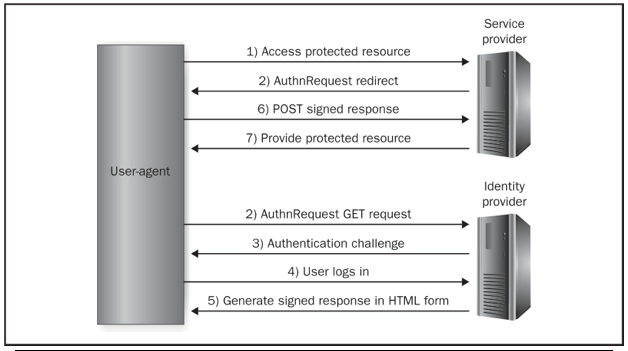 Details of SSO
2. is a HTTP redirect (302 or 303) that redirects to the IdP
5. After successful authentication, the IdP builds a SAML assertion
Describing who the user is and relevant authorization information
Signed via XML Signature specification
General SAML Threats
Collusion
Two or more systems (such as SPs) may collude against users or the IdP
Denial of Service
XML-based attacks could bring down the servers
General SAML Threats
Man-in-the-middle
Attacker could intercept SAML assertions, user credentials, or session identifiers and hijack accounts
Mitigation: use TLS or IPsec, or 
Message-level encryption and integrity
General SAML Threats
Replay attacks
Hostile SP could replay a received SAML assertion from a user/IdP to a second SP
If the second SP accepts the assertion, the hostile SP can impersonate the victim
Session hijacking
Attacker acquires or predicts the session identifier
May steal session identifier with MITM or XSS
Session fixation vulnerability may allow an attacker to fixate the session identifier to a fixed value
Modified SAML Assertion
Attacker changes a SAML assertion passed to a SP
Normally, SP can detect this by verifying the XML signature
SP may have implementation bugs that weaken signature validation and processing
Such as XML Signature Wrapping (XSW) vulnerabilities
XML Signature Wrapping (XSW) Attacks
Attacker modifies SAML assertion, such as
Modifying Subject portion to be an administrator
In 2012, most popular SAML frameworks had this vulnerability (11 out of 14)
Structure of a Normal SAML Response
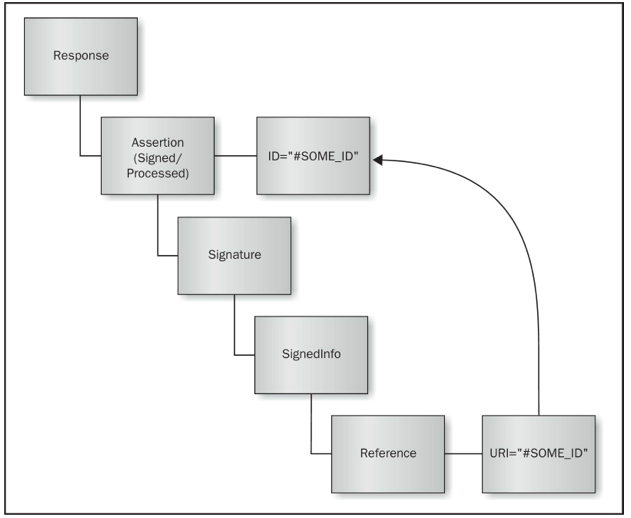 XML Signature Processing
Signature validation module
Is the assertion properly signed?
Test requires the IdP's public key
Business logic processing module
Extracts the assertion
Provides the app with identification information contained within the signed assertion
Signature Exclusion Attack
Remove signature element
Easiest attack
Apache Axis 2 and OpenAthens were vulnerable
Missing signature was interpreted as a valid signature
Adding Assertions
Attacker adds more assertions
They are not signed at all
Vulnerable frameworks will report them as signed because the original assertion's signature was valid
Vulnerable systems
Higgins
Apache Axis2
IBM XS 40 Security Gateway
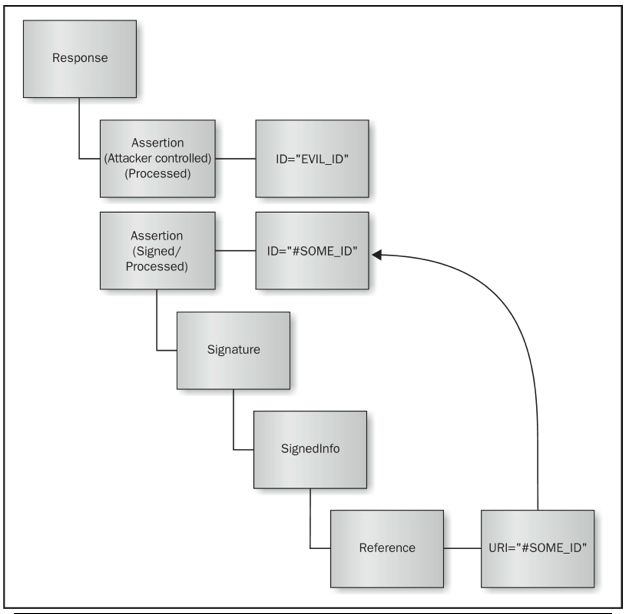 Safest Systems
In the 2012 study, only two systems were not vulnerable
Microsoft's Windows Identity Foundation
SimpleSAMLphp
SimpleSAMLphp
Extracts each assertion into a separate DOM tree
Verifies signature for every assertion
XML Signature Wrapping Countermeasures
Use the latest version of your framework
These vulnerabilities were patched
Mobile Web Browser and WebView Security
Cross-Platform Development Frameworks
Each device has its own mobile web browser
Android and iOS both use the WebView component
Organizations often wish to support many platforms
iOS, Android, Blackberry, Windows Mobile
Developers seek cross-platform development frameworks, such as HTML 5 and JavaScript bridges (see Ch. 8)
URI Schemes
Web pages use http: or https:
Other schemes are provided by the OS, such as tel:
Launches a dialer for a telephone call
From within a web page in the mobile web browser
Both iOS and Android require a click from the user before actually making a call
tel: on iOS
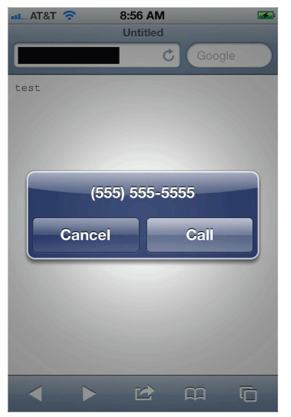 <html><body>
<iframe 
src="tel:5555555555">
</iframe>
</body></html>
tel: on Android
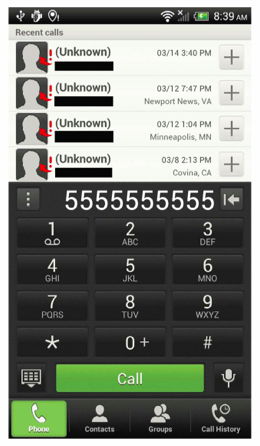 <html><body>
<iframe 
src="tel:5555555555">
</iframe>
</body></html>
Exploiting Custom URI Schemes
iOS and Android allow apps to define custom URI schemes
Can be triggered within mobile browser
Or within another app, such as an email client
As an IPC (Inter-Process Communication) mechanism
Over 600 custom URI schemes are known
Exploiting Custom URI Schemes
Malicious JavaScript or HTML code can invoke native mobile functionality
Exploits trust between the browser and the target mobile app
Similar to Cross-Site Request Forgery (CSRF)
Exploits trust between browser and the target site
Exploiting Custom URI Schemes
Attacker may send an email or SMS
Containing a malicious URL
May use this functionality when crafting an XSS exploit
Abusing Custom URI Schemes via Skype
In 2010, Skype supported a custom URI scheme skype:
But failed to prompt user before dialing a phone number, so this web page placed a call immediately
<html><body>
<iframe src="skype:15555555555?call">
</iframe></body></html>
Abusing USSD (Unstructured Supplementary Service Data) Codes
USSD codes are used to communicate with manufacturers and Mobile Network Operators (MNOs)
T-Mobile uses these USSD codes:
#686# returns your phone number
#225# returns your account balance
#793# resets your voicemail password to the last four digits of your phone number
Testing for USSD Vulnerability
Type this into your mobile browser
tel:*%2309%23
%23 is URL-encoding for #
See if it dials without user interaction
It will display your IMEI #
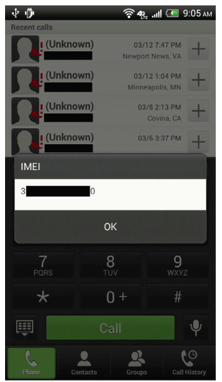 Exploits Abusing USSD Codes
Factory reset on some Samsung devices
<html><body>
<iframe 
src="tel:*2767*3855%23">
</iframe>
</body></html>
Custom URI Schemes in Android
Intents are the primary IPC (Inter-Process Communication) method
Apps can declare custom URI schemes in the AndroidManifest.xml file
The new activity is available to other apps on the system, not just the browser
Unless android:exported is set to false
New activity could send an SMS, for example
Defines a someapp: Scheme
<activity
	android:name=".MainActivity"
	android:label="@string/title_activity_main">
	<intent-filter>
		<action android:name="android.intent.action.MAIN" />
		<category andriod:name="android.intent.category.LAUNCHER" />
	</intent-filter>
	<intent-filter>
		<action android:name="android.intent.action.VIEW" />
		<category andriod:name="android.intent.category.DEFAULT" />
		<category andriod:name="android.intent.category.BROWSABLE" />
		<data andriod:scheme="someapp" />
	</intent-filter>
</activity>
Malicious Webpage to Send an SMS
<html><body>
<iframe 
src="someapp://junk/junk?mdn=5555555555&msg=Hello%20World!" width="1" height="1">
</iframe>
</body></html>
Android Custom URI Scheme Countermeasures
Similar to preventing intent-based attacks
Restrict access to the component via the android:exported attribute in the AndroidManifest.xml file
Perform input validation on all data received from intents
Use signature-level permissions if you need to allow an IPC mechanism between two trusted apps
Custom URI Schemes on iOS
Custom URI schemes are the primary means of IPC on iOS
To see custom URI schemes, look at Info.plist
CFBundleURLTypes = (
		{
			CFBundleURLSchemes = (
				someapp
			);
		}
);
Effects of the Custom Scheme
If an app defines a handleOpenURL method that creates a new file
Attacker can trick a user into visiting a hostile Web page and create a new file
<html><body>
<iframe 
src="someapp://junk/junk?path=/tmp/lulz&contents=pwned" width="1" height="1">
</iframe>
</body></html>
iOS Custom URI Scheme Countermeasures
Input validation on the provided URL
Move away from deprecated handleOpenURL method 
Use openURL method instead, which has two additional arguments that could be validated
sourceApplication (bundle identifier of the requesting app)
annotation (a propertylist object defined by the requesting app_
Exploiting JavaScript Bridges
WebView
Both Android and iOS apps often use WebView
To display mobile web content within an app
This code displays Google on Android

WebView webView = new WebView(R.id.webView1);
webView.getSettings().setJavaScriptEnabled(true);
webView.loadUrl("http://www.google.com");
JavaScript Bridges
Both iOS and Android allow developers
To adjust WebView's settings and expose native mobile functionality to JavaScript executing within WebView
These bridges can be exploited with
XSS, URL redirection, MiTM, or IPC
Android addJavaScriptInterface WebView Injection
The addJavaScriptInterface function
Injects Java objects  into WebView
Allows JavaScript to call the public methods of the injected Java object
Could allow JavaScript to invoke native phone functionality
Sending SMS messages
Accessing account information
Etc.
Same Origin Policy
Browsers restrict content by the domain name
A yahoo.com cookie can't be read by microsoft.com
JavaScript can be used to subvert the same origin policy
FileUtils Object
If an app injects a FileUtils object into JavaScript
That allows JavaScript to write to the file system
30% of Android apps use addJavaScriptInterface
Android documentation warns against using this feature
Severity of the Risk
Prior to Android 4.2, no addJavaScriptInterface is safe
Attacker can write an arbitrary ARM executable to the target app's data directory and execute it
A "reflection" attack
Could root the device
Therefore, could break out of sandbox and do anything
Reflection
A form of self-modifying code
A class or object can examine itself
And alter itself at runtime
Powerful but dangerous
Link Ch 6j
Android WebView Injection Countermeasures
Android 4.2 and later require programmers to annotate exposed functions, lowering this risk
This was about half of Android devices in 2014
Only use addJavaScriptInterface  to load trusted content, not anything acquired over the network or via an IPC mechanism
Android WebView Injection Countermeasures
Use the shouldOverrideUrlLoading function to limit bridging
Avoid bridging JavaScript and Java altogether
Android WebView JavaScript Bridge Exploitation via shouldInterceptRequest
An app can override the WebViewClient's shouldInterceptRequest function
If the URI scheme matches the target,
App can use reflection to acquire an instance of an object
Invoke a function using parameters from the query string
Exploit Code
Writes to the SD card
<html><body><iframe src="someapp://junk/junk?c=java.lang.Runtime&m1=getRuntime&m2=exec&a=touch%20%2fmnt%2fsdcard%2fhello" width="1" height="1">
</iframe></body></html>
Android WebView JavaScript Bridge Exploitation Countermeasures
An app that uses a custom URI scheme should be careful about what functionality is exposed
Use input validation and output encoding to prevent injection attacks
Exposing the ability to use reflection to untrusted content is very dangerous
iOS UIWebView JavaScript Bridge Exploitation
iOS doesn't support explicit JavaScript bridges like Android
But an iOS app can intercept URL requests by defining a shouldStartLoadWithRequest method
Can use reflection to acquire an instance of a class
Reflection Attack
An app can use data from the URL, such as JSON payload, in the reflection
Allows the attacker to execute commands injected into the JSON payload
Exploit Code
Adds records into a SQLite database

<html><body><iframe src="someapp://junk/junk?("cn":"cigObAccess", "mn":"executeQuery:", "args":["INSERT INTO someTable(col1,col2) VALUES(\"Wee an insert\",667);"]}' />
</iframe></body></html>
iOS UIWebView JavaScript Bridge Countermeasures
Input validation and output encoding of user input
Be wary of code that performs reflection using tainted input
Mozilla Rhino JavaScript Bridges
Developers want to use the same codebase for iOS, Android, and BlackBerry
One way to do that is to use JavaScript
One way to use JavaScript is with the Mozilla Rhino JavaScript engine
Licensed to Sun
Has LiveConnect which allows JavaScript to interact with Java objects directly
Convenient but insecure; can run code based on user inputs
Mozilla Rhino JavaScript Bridges Countermeasures
Developers who use Rhino must sandbox their code
It's possible to whitelist based on full class names, and to limit accessible fields
But developers have to include custom code to do it